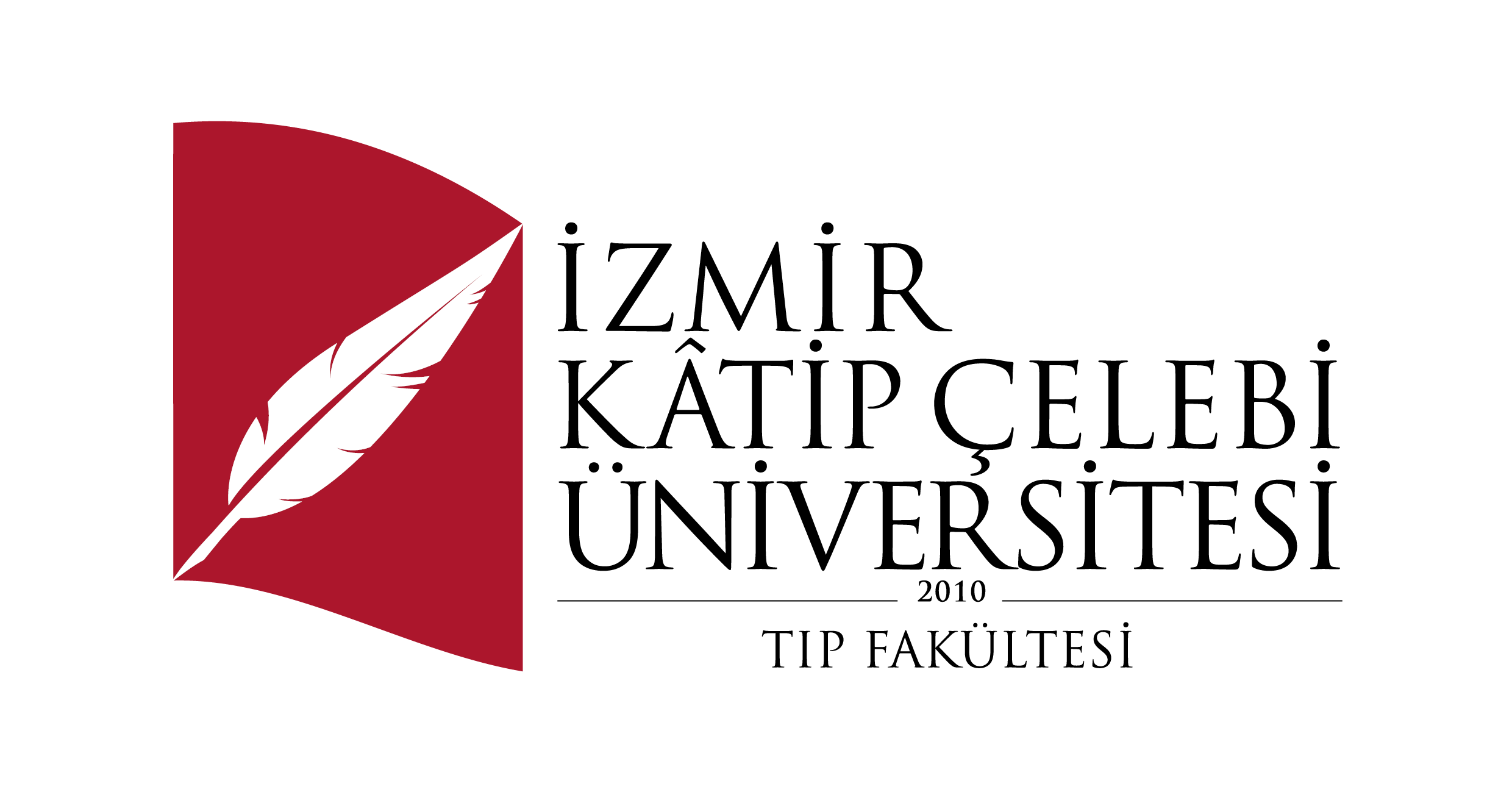 Sağlık Gündemi29.01.2024-04.02.2024
Hazırlayan : Dr. Artun Onuker
İzmir Katip Çelebi Üniversitesi Tıp Fakültesi
 Halk Sağlığı Anabilim Dalı
30 Ocak
Elon Musk, Neuralink'in beyin çipinin ilk kez bir insana yerleştirildiğini duyurdu
Musk, ilk Neuralink ürününün adının "Telepati" olduğunu belirterek, sadece düşünerek telefon veya bilgisayarın ve bunlar aracılığıyla hemen her cihazın kontrolünü sağladığını aktardı. İlk kullanıcıların uzuvlarını kullanma kabiliyetini kaybetmiş kişiler olacağını kaydeden Musk, "Stephen Hawking'in hızlı bir katip veya müzayedeciden daha hızlı iletişim kurabildiğini hayal edin. Hedef bu." ifadelerini kullandı. Neuralink, Mayıs 2023'te beyin çipi projesinin insanlar üzerinde denenmesine başlanması için ABD Gıda ve İlaç İdaresi'nden (FDA) onay alındığını açıklamıştı.
31 Ocak
Yükseköğretim kurumlarında çalışan yan dal uzmanlarının ek ödemesi düzenlendi
Yükseköğretim Kurumlarında Döner Sermaye Gelirlerinden Yapılacak Ek Ödemenin Dağıtılmasında Uygulanacak Usul Ve Esaslara İlişkin Yönetmelik Resmi Gazete’de yayımlandı. Böylece, üniversite hastanelerindeki yan dal uzmanları ve yan dal asistan-araştırma görevlilerinin ek ödemelerini artırdı.
01 Şubat
Bakanlıktan yeni adım: Sağlık çalışanları için 'EKİP' sistemi devrede
Sağlık Bakanlığı, sağlık çalışanları ile kuruluşlarının iş ve işlemlerinin elektronik ortamda tek çatı altında toplanmasını sağlayan Entegre Kurumsal İşlem Platformu (EKİP) sistemini hizmete sundu.
CDC, aşı şüpheciliği nedeniyle kızamığın ABD'de geri dönüş yaptığını söylüyor
CDC'den geçen hafta sağlık çalışanlarına gönderilen bir e-postada, ajansa 1 Aralık 2023 ile 23 Ocak 2024 tarihleri arasında ABD'de teyit edilmiş 23 kızamık vakasının bildirildiği belirtildi.
03 Şubat
Hatay İskenderun Devlet Hastanesi Sn. Cumhurbaşkanımız tarafından açıldı. 
200 yatak kapasiteli hastanemiz 42 polikliniğe, 7 ameliyathaneye sahip. Yoğun bakım yatak sayısı 31. Otuz bin metrekare alan üstüne inşa edilen Hatay İskenderun Devlet Hastanesinin helikopter pisti de bulunuyor.
Hatay Eğitim ve Araştırma Hastanesi Sn. Cumhurbaşkanımız tarafından açıldı.
 550 yatak kapasiteli hastanemiz 86 polikliniğe, 12 ameliyathaneye sahip. Yoğun bakım yatak sayısı 126. Yüz yirmi dokuz bin metrekare alan üstüne inşa edilen Hatay Eğitim ve Araştırma Hastanesinin helikopter pisti de bulunuyor.
04 Şubat
Gaziantep Şehir Hastanesi Sn. Cumhurbaşkanımız tarafından açıldı. 
1875 yatak kapasiteli hastanemiz 335 polikliniğe, 64 ameliyathaneye sahip. Yoğun bakım yatak sayısı 265. Üç yüz otuz bin metrekare alan üstüne inşa edilen Gaziantep Şehir Hastanesinin helikopter pisti de bulunuyor.
4 Şubat Dünya Kanser Günü

2000’den beri
80’den fazla Ülkede

World Cancer Day 
2022-2024 theme: Close the Care Gap
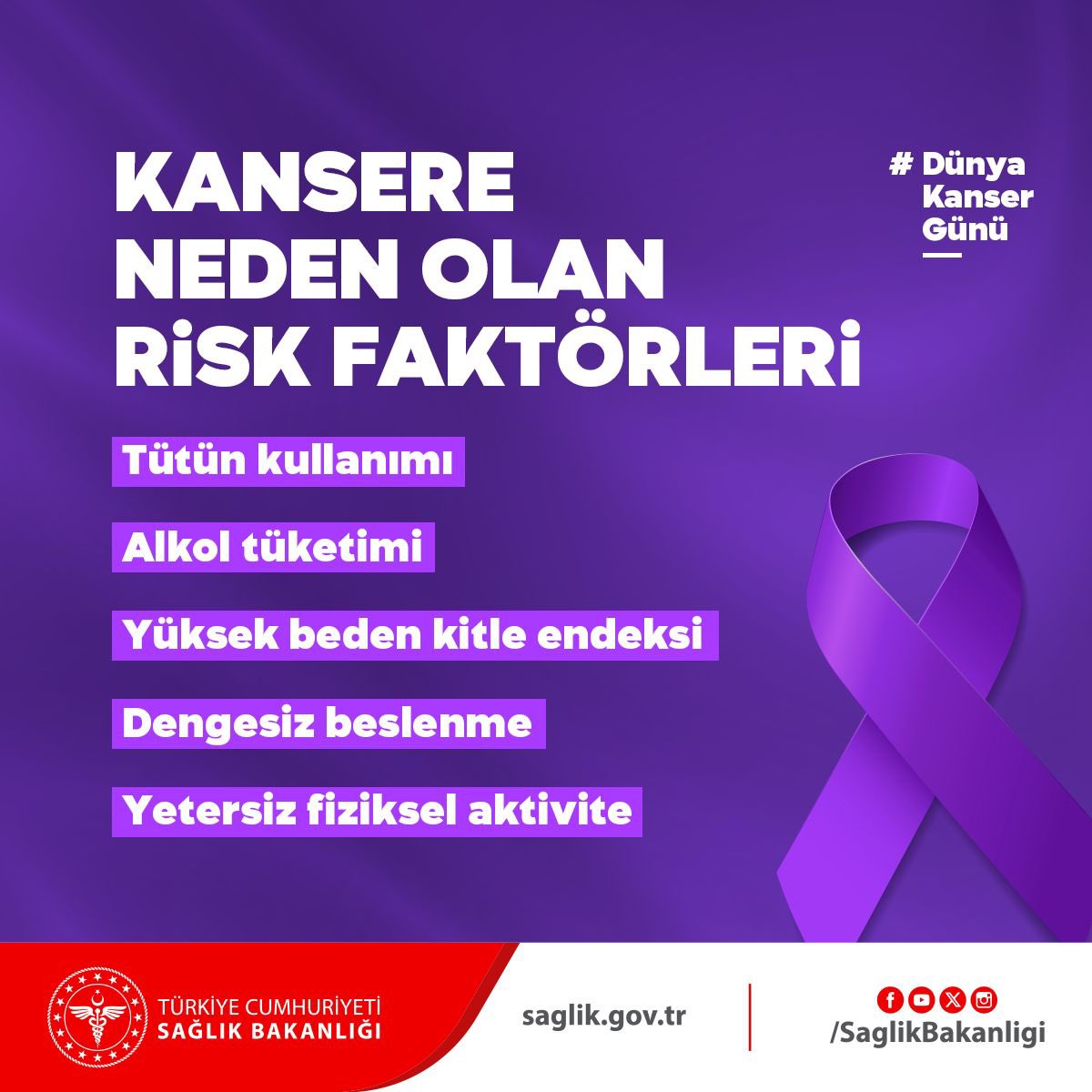 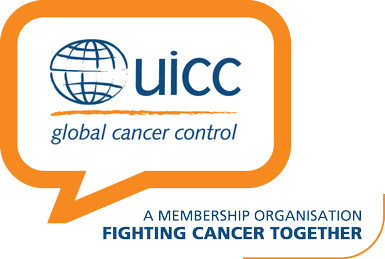 6
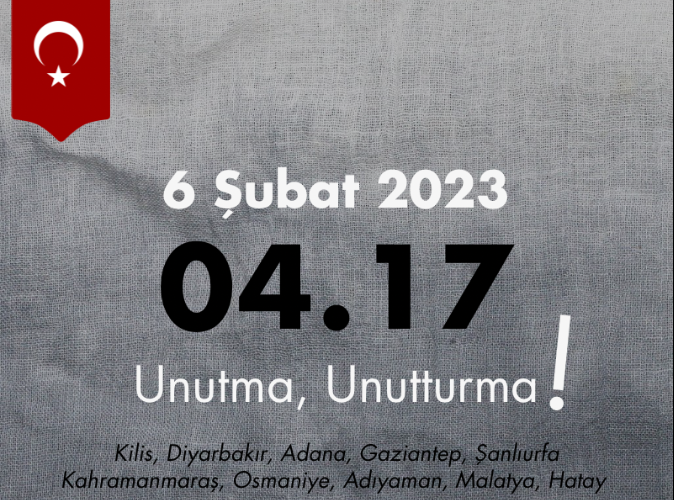 7
Kaynakça
T.C. Sağlık Bakanlığı Resmi Web sitesi , 
Sayın Bakan Dr. Fahrettin Koca Resmi X Hesabı
Medimagazin.com.tr